Thema 2 
Voortplanting en ontwikkeling
Biologie
Klas 3
Basisstof 1
Voortplantingsstelsel van de man
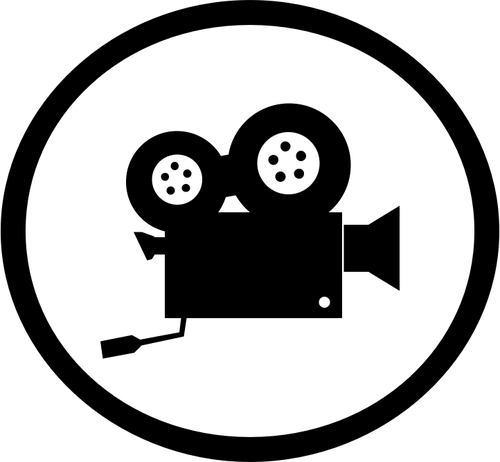 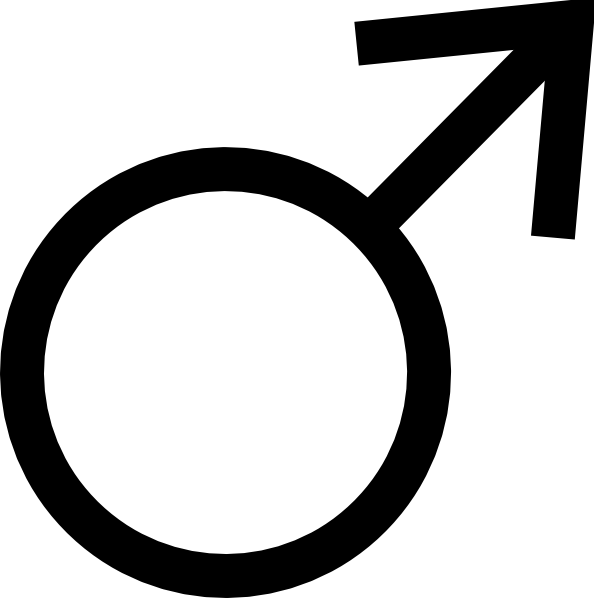 Doelstellingen
Doelstelling 1
	Je kunt de delen van het voortplantingsstelsel van een 	man met hun ligging, bouw en functies noemen, in een 	afbeelding aanwijzen en hun werking beschrijven.
Boek 3 thema 1
Mannelijk geslachtsorgaan
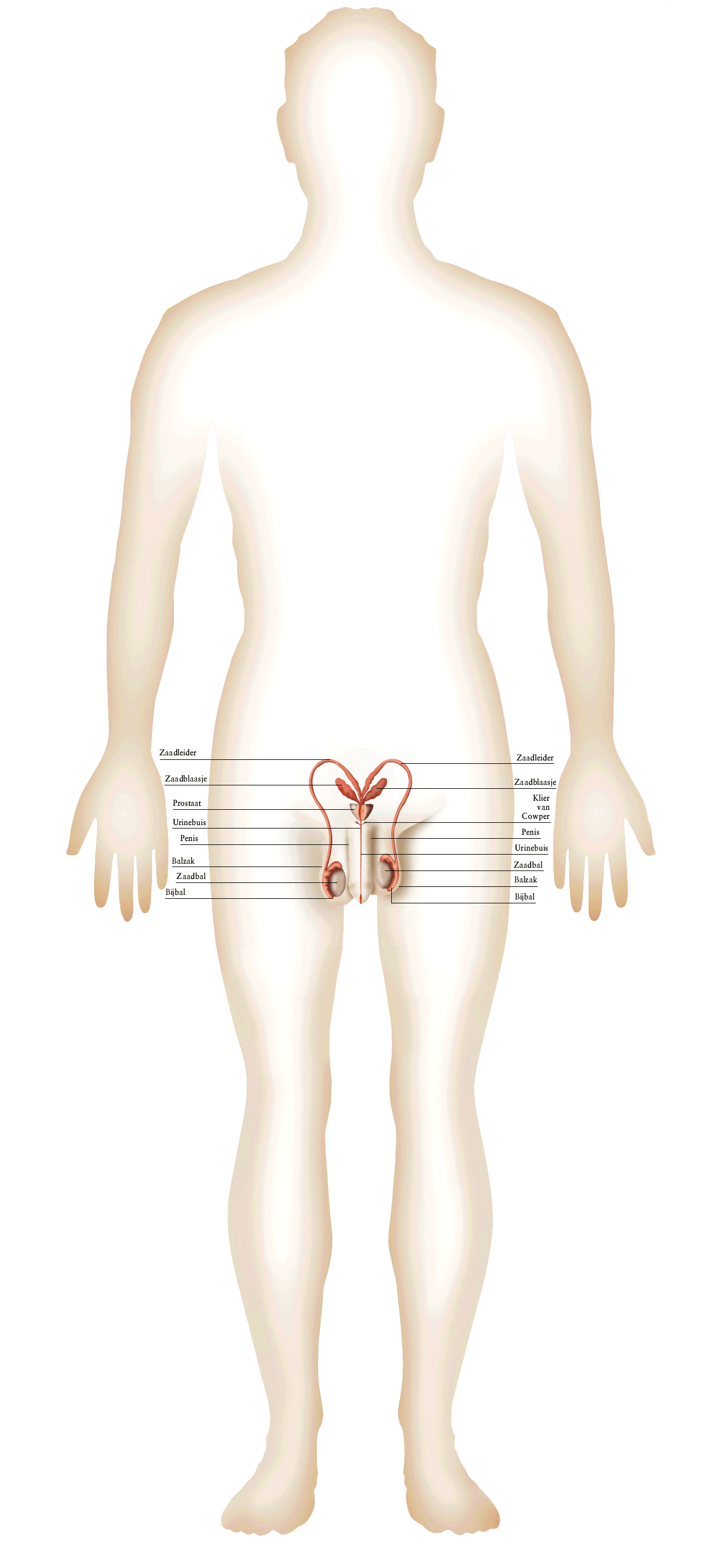 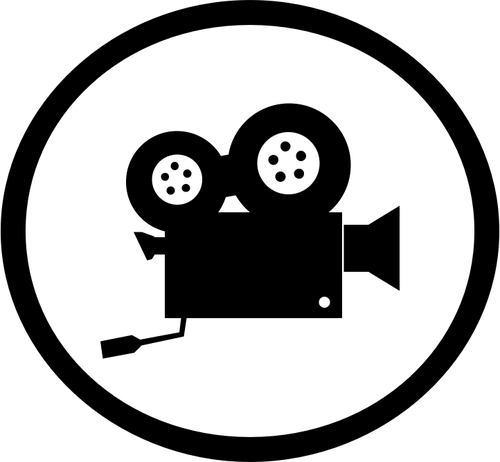 Boek 3 thema 1
Mannelijk geslachtsorgaan
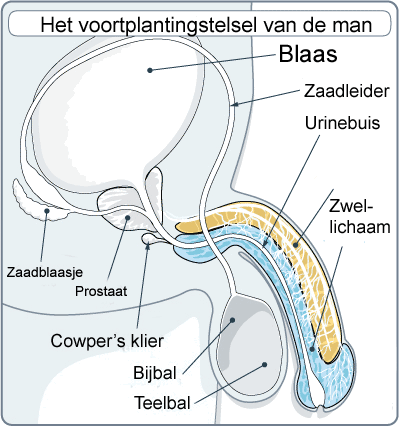 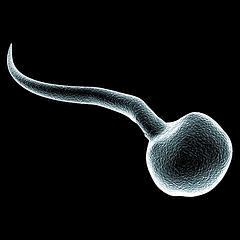 Basisstof 2
Voortplantingsstelsel van de vrouw
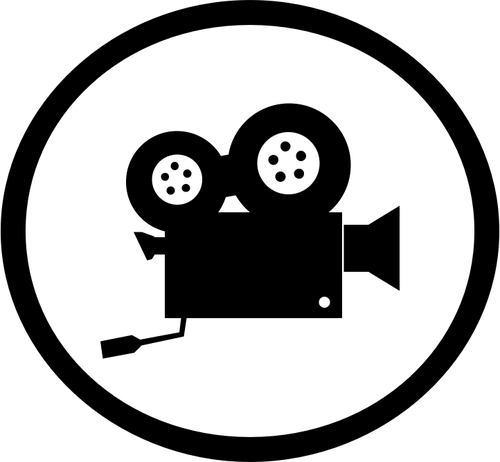 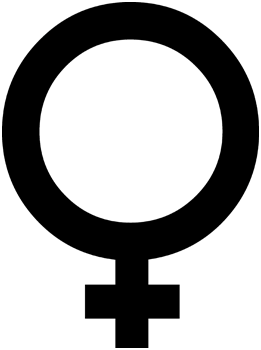 Doelstellingen
Doelstelling 2
	Je kunt de delen van het voortplantingsstelsel van een 	vrouw met hun ligging, bouw en functies noemen, in een 	afbeelding aanwijzen en hun werking beschrijven.
Doelstelling 3
	Je kunt de verschillen in de bouw en functie van 	zaadcellen en eicellen noemen
Boek 3 thema 1
Vrouwelijk geslachtsorgaan
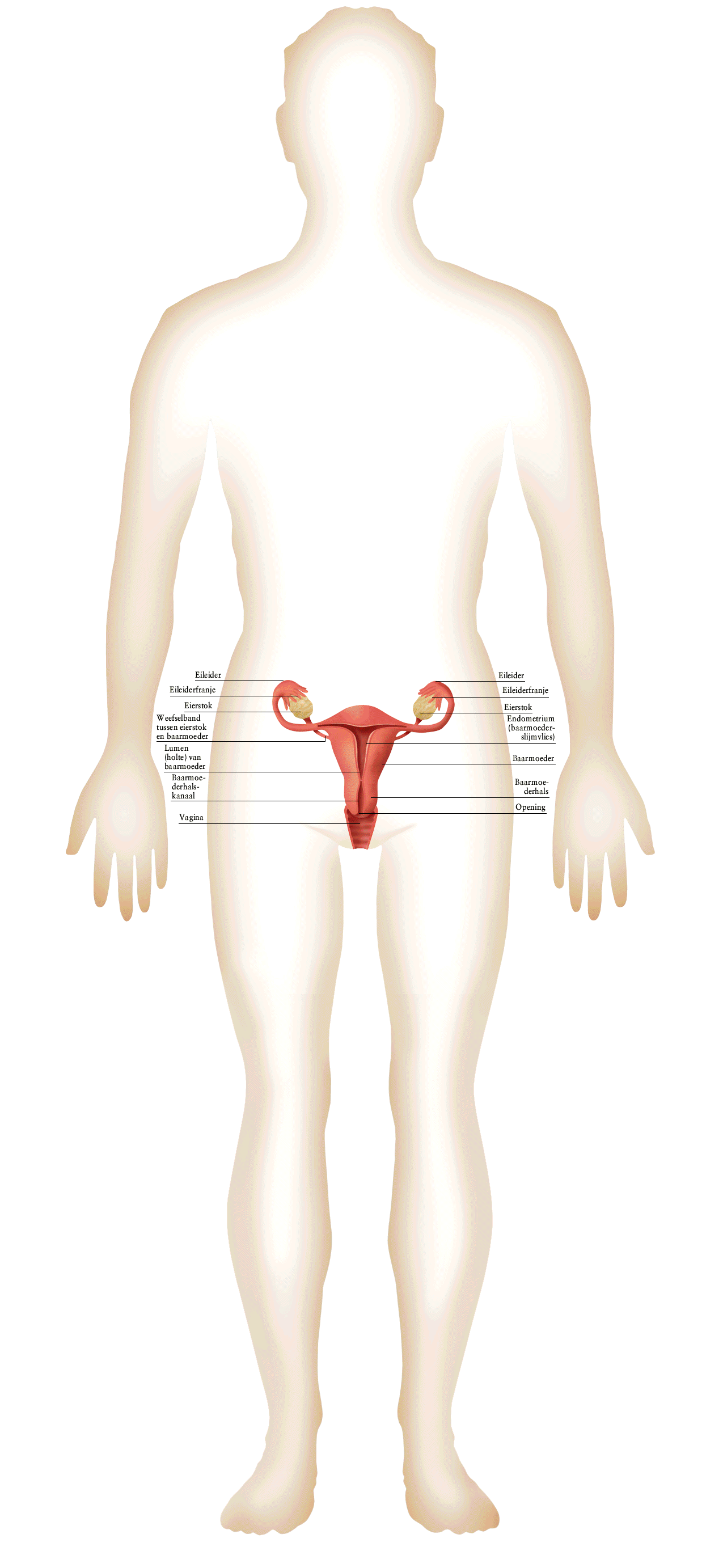 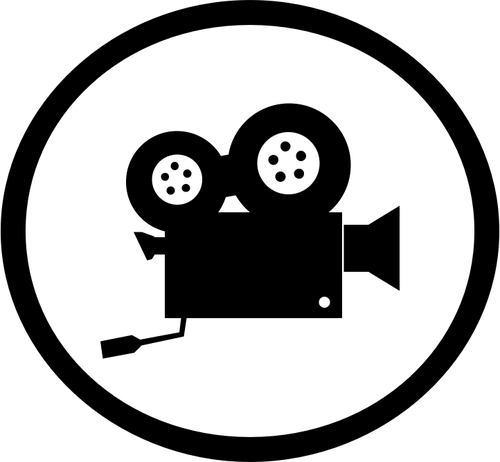 Vrouwelijk geslachtsorgaan
Boek 3 thema 1
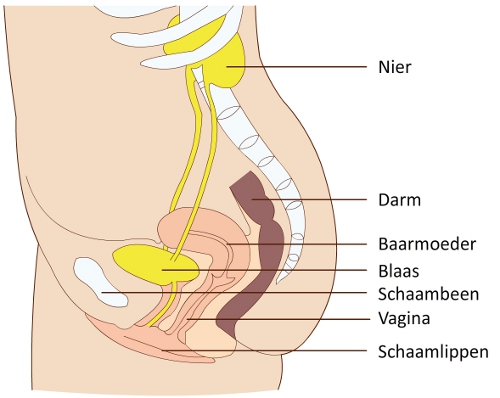 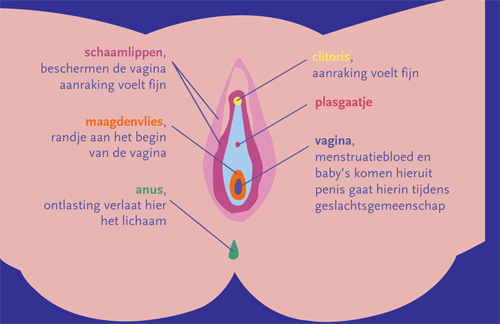 Ovulatie
Boek 3 thema 1
= eisprong
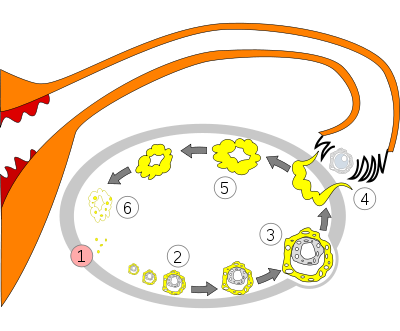 Follikel= blaasje waarin een eicel rijpt
Gele lichaam= overblijfsel van een gesprongen follikel.
Eicel en zaadcel
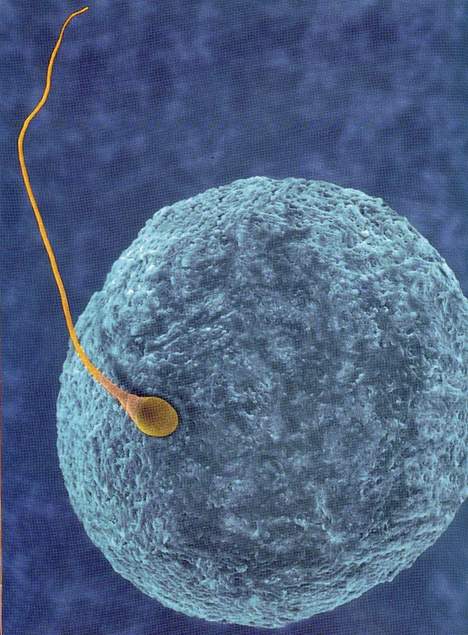 Basisstof 3
Reductiedeling
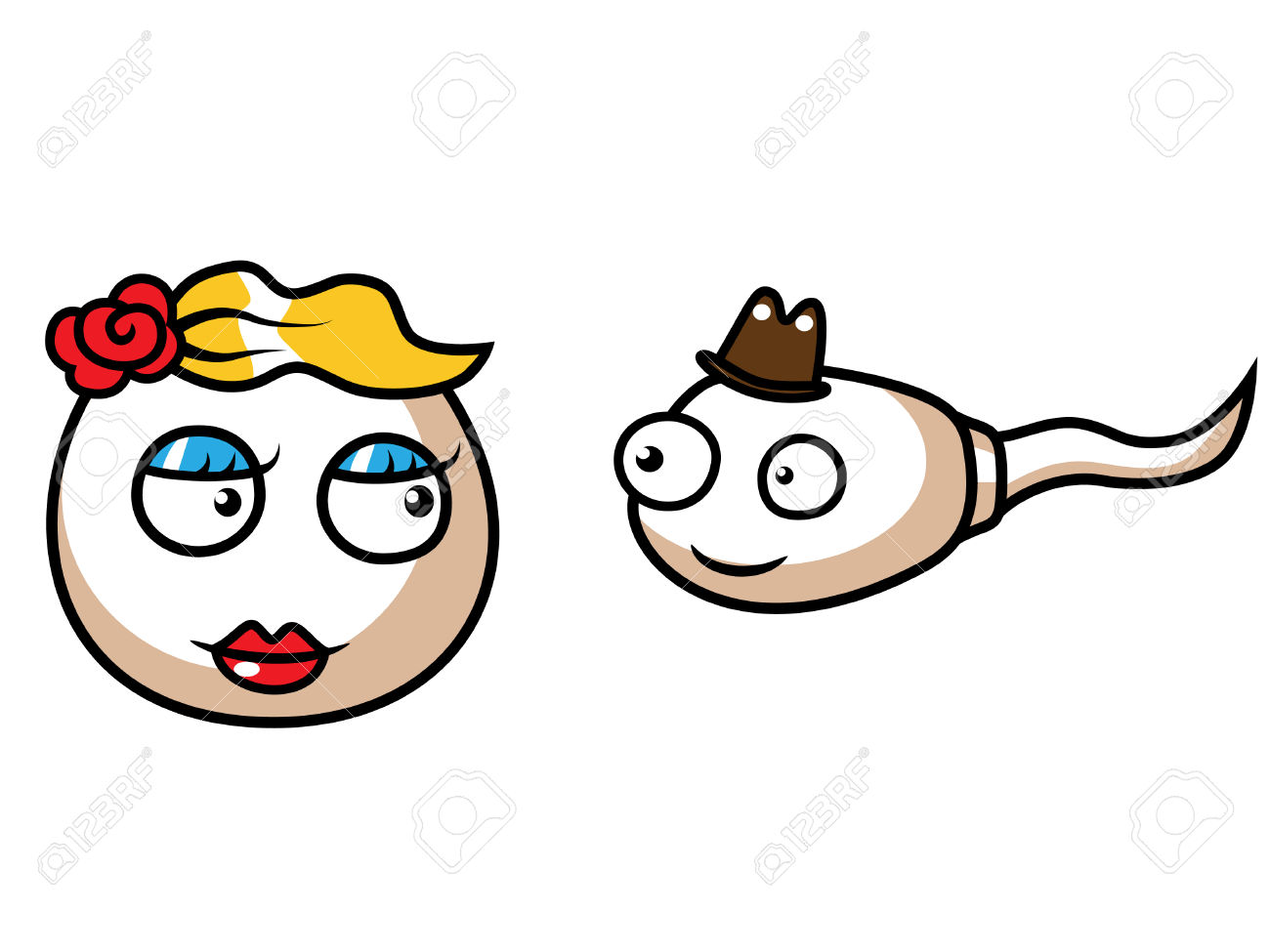 Doelstellingen
Doelstelling 4
	Je kunt het doel van reductiedeling (meiose) beschrijven 	en je kunt de vorming van chromosomenparen bij de 	bevruchting beschrijven.
Celdeling
Gewone celdeling:
Waar?
Waarom?


Reductiedeling:
Waar?
Waarom?
Alle delen van het lichaam
De vorming van nieuwe lichaamscellen
In de geslachtsorganen
De vorming van geslachtscellen
Celdeling: waarom geslachtscellen?
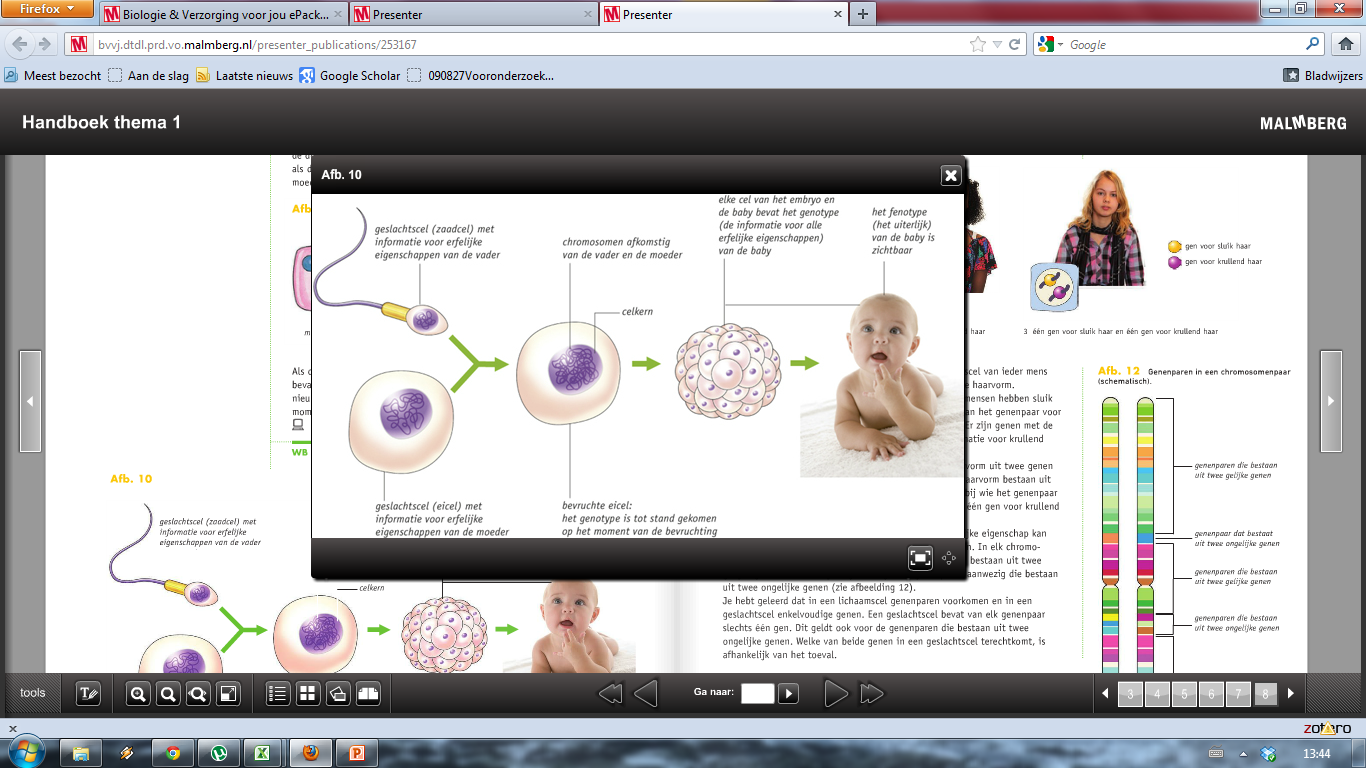 46?
23
hoeveel?
46
46?
23
Celdeling: waarom geslachtscellen?
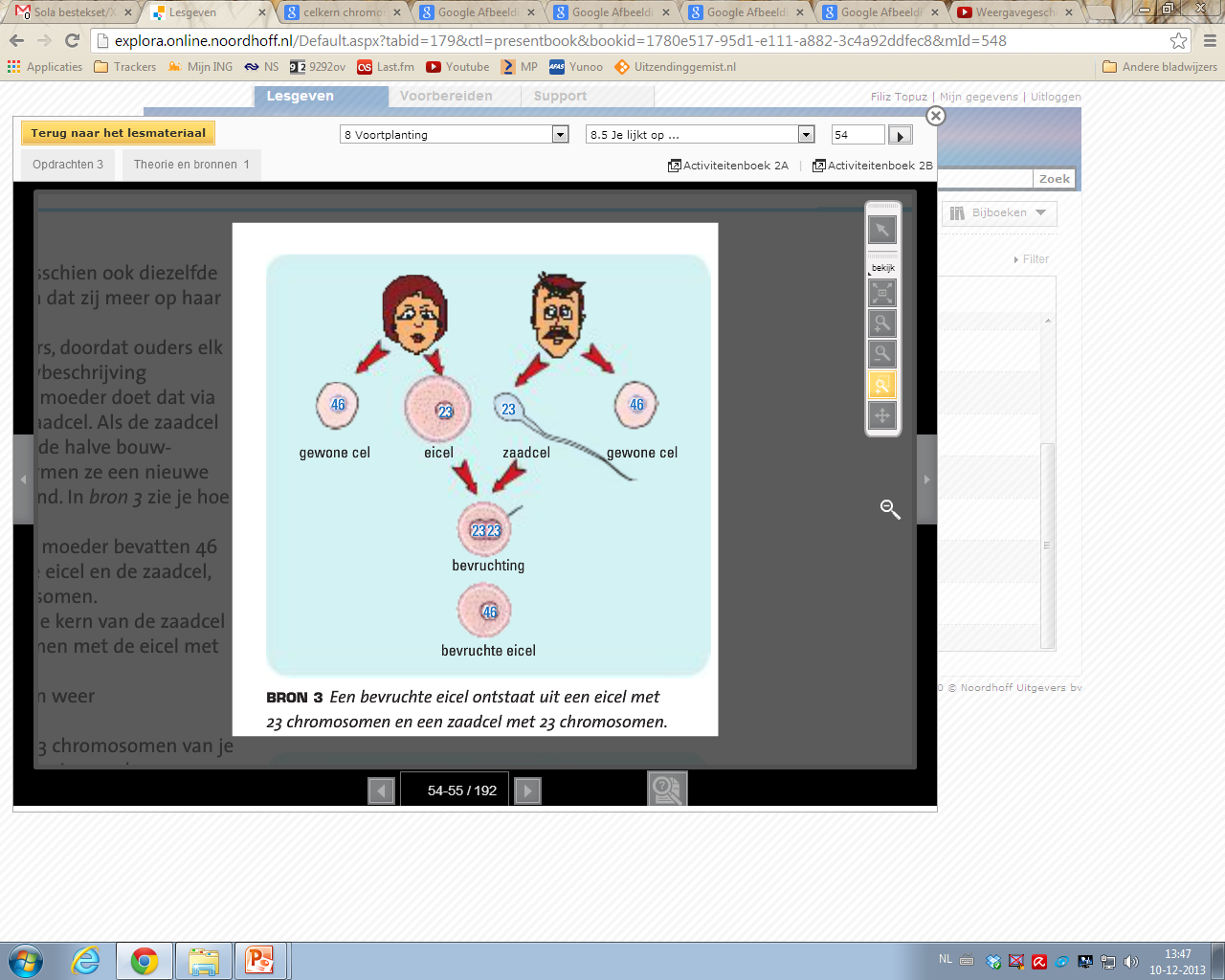 Celdeling
Gewone celdeling: bij lichaamscellen
46
Mitose
46
46
46
46
Celdeling geslachtscellen (zaadcel of eicel):
23
Meiose
46
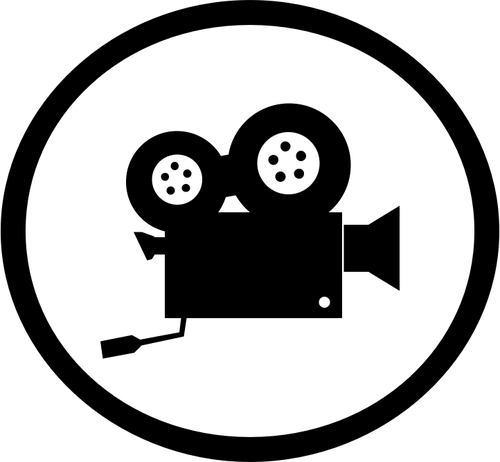 23
Basisstof 4
Geslachtskenmerken, hormonen en menstruatiecyclus
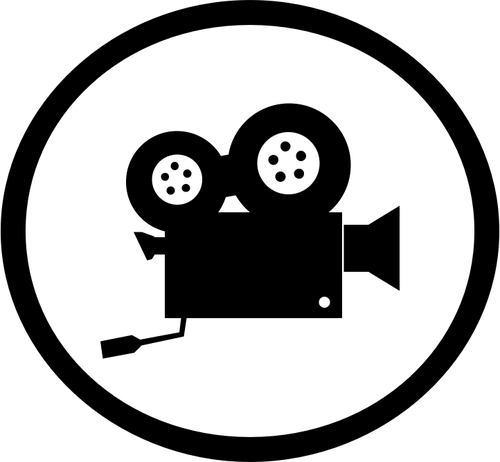 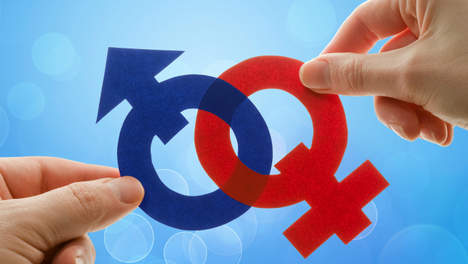 Doelstellingen
Doelstelling 5
	Je kunt omschrijven wat primaire en secundaire 	geslachtskenmerken zijn en daarbij voorbeelden voor 	jongens en meisjes noemen
Doelstelling 6
	Je kunt de processen tijdens de menstruatiecyclus 	beschrijven.
Geslachtskenmerken
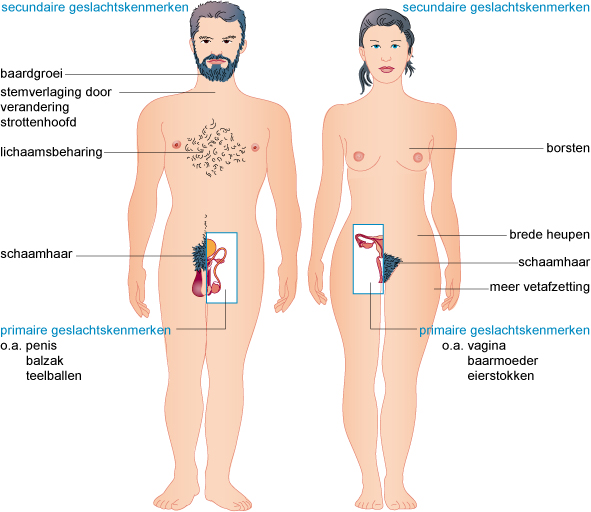 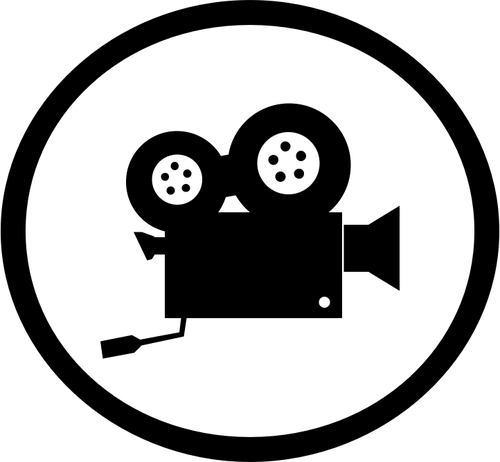 Hormonen
Stoffen die allerlei processen in je lichaam regelen
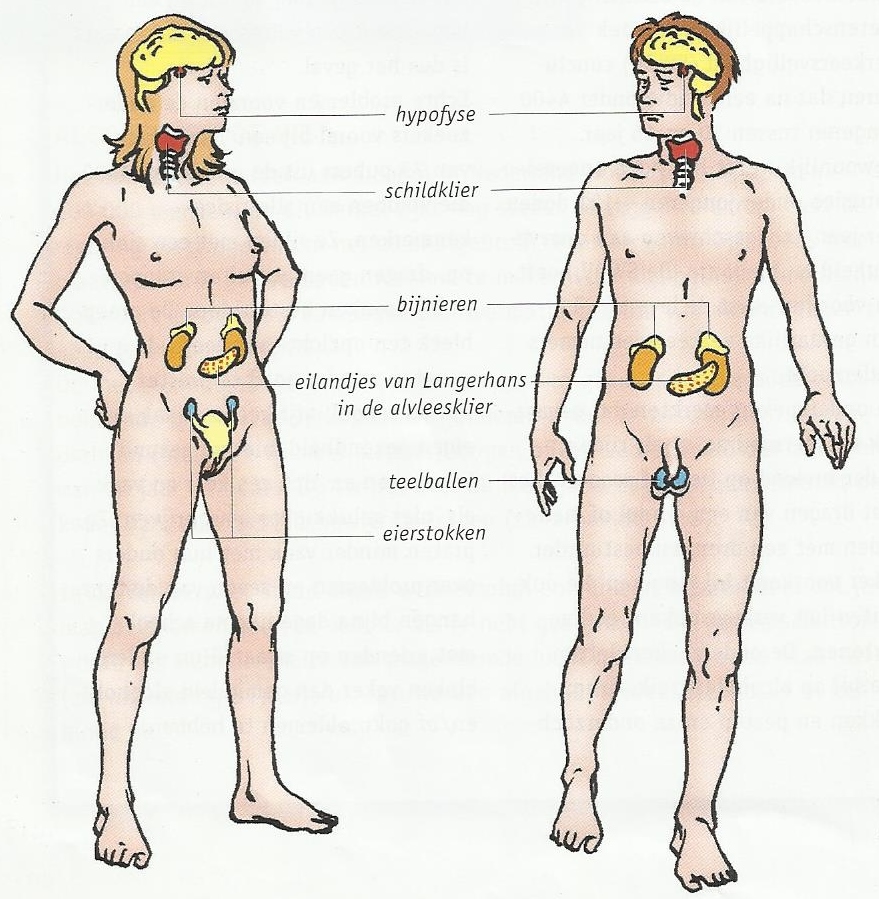 Hormoonklieren produceren hormonen
Hypofyse (werking eierstokken en teelballen)
Eierstokken (oestrogeen)
Teelballen (testosteron)
Menstruatiecyclus
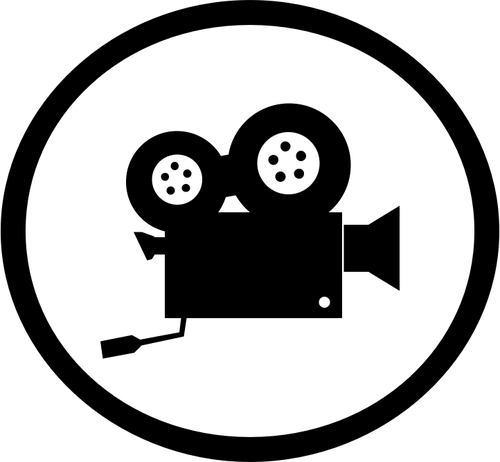 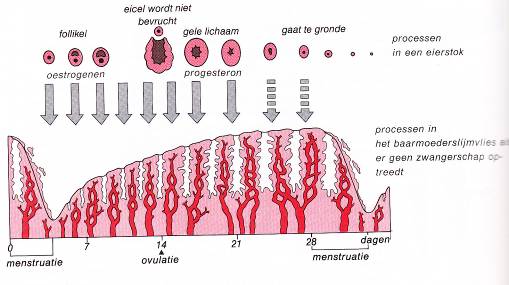 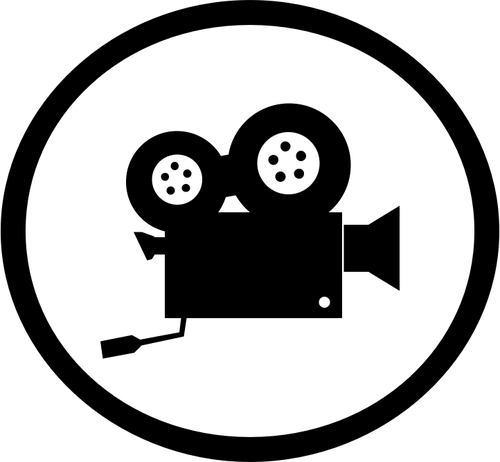 Basisstof 5Bevruchting en embryonale ontwikkeling
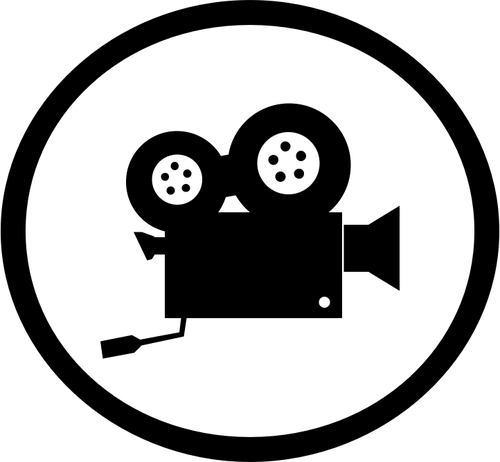 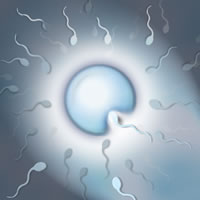 Doelstellingen
Doelstelling 7
	Je kunt beschrijven welke veranderingen er in het lichaam van de vrouw plaatsvinden net voor en na de bevruchting
Doelstelling 8
	Je kunt de embryonale ontwikkeling  beschrijven.
Doelstelling 9
Je kunt beschrijven hoe eeneiige en twee-eiige tweelingen ontstaan
Bevruchting
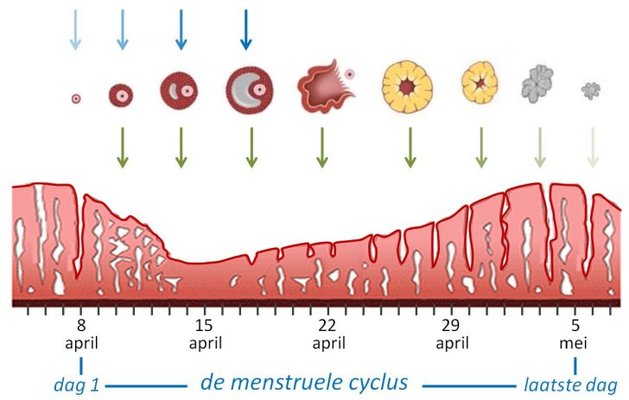 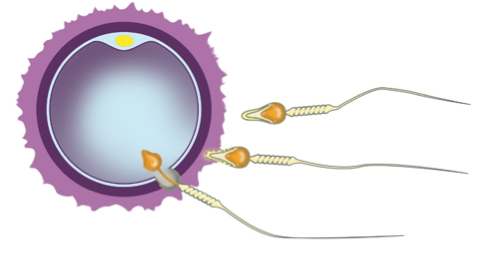 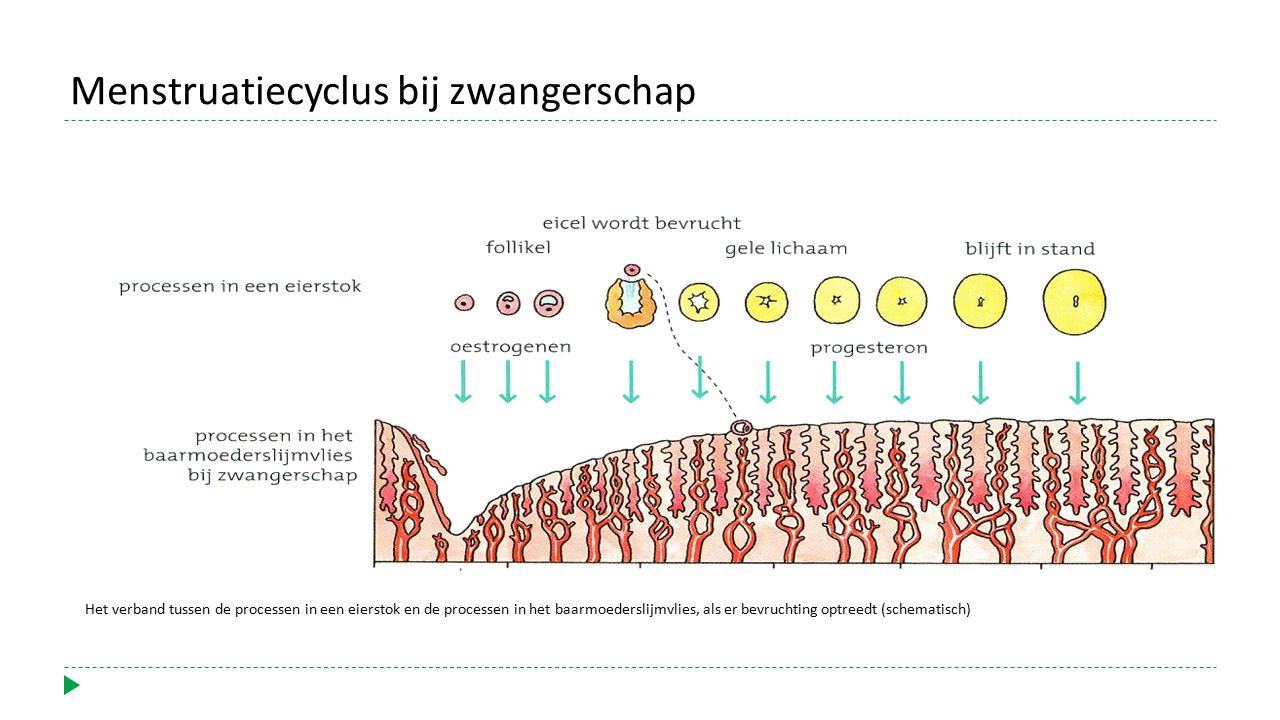 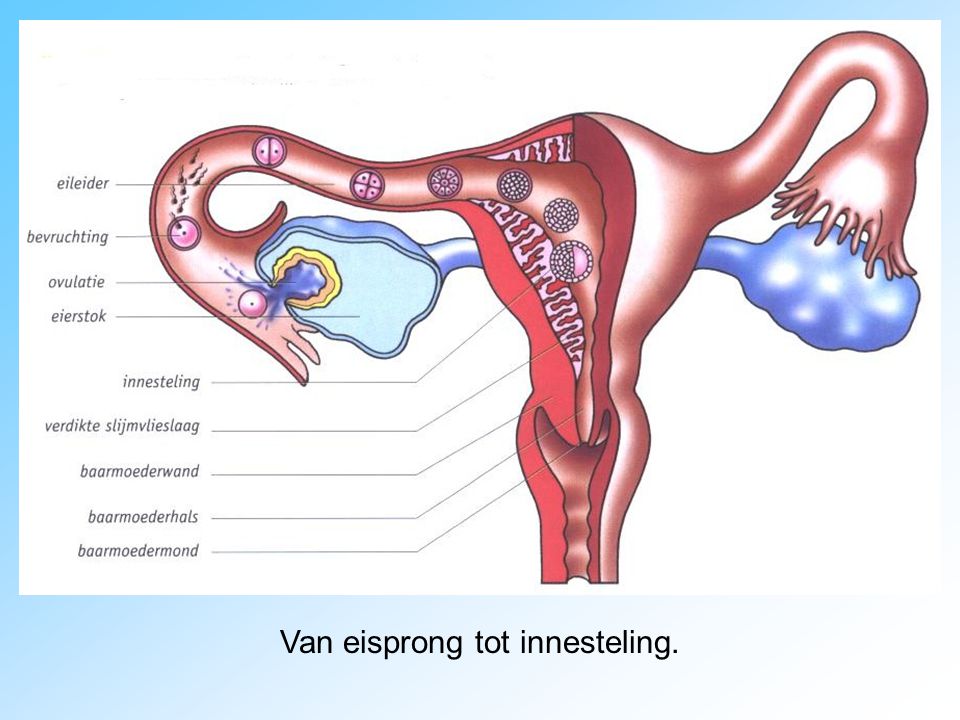 Innesteling
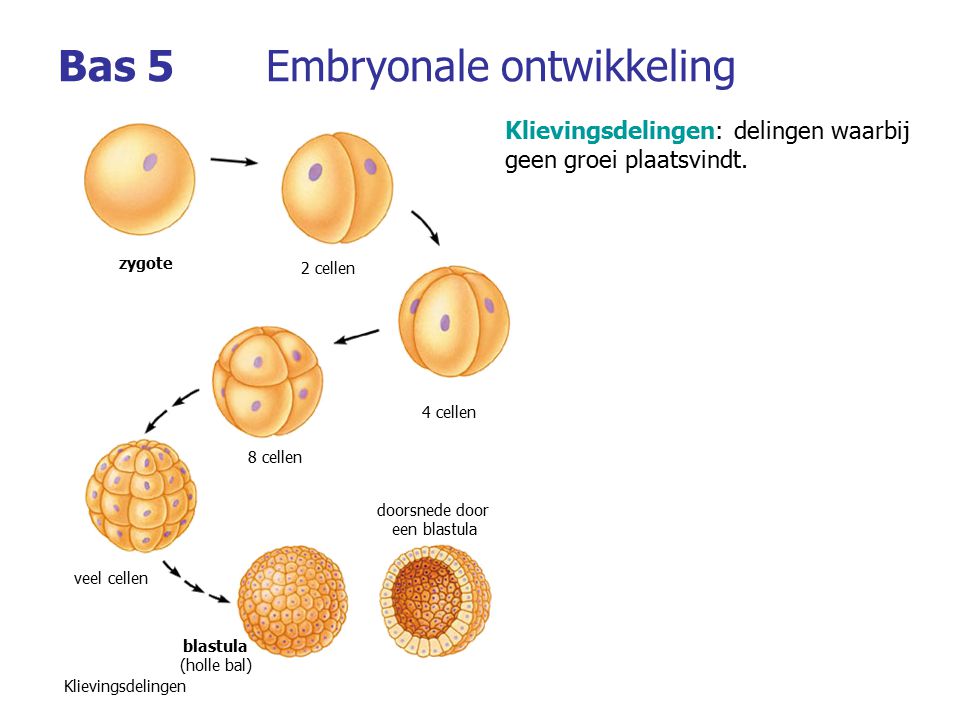 Embryonale ontwikkeling
Placenta= moederkoek
Bestaat uit weefsel van embryo en moeder en bloedvaten van beide
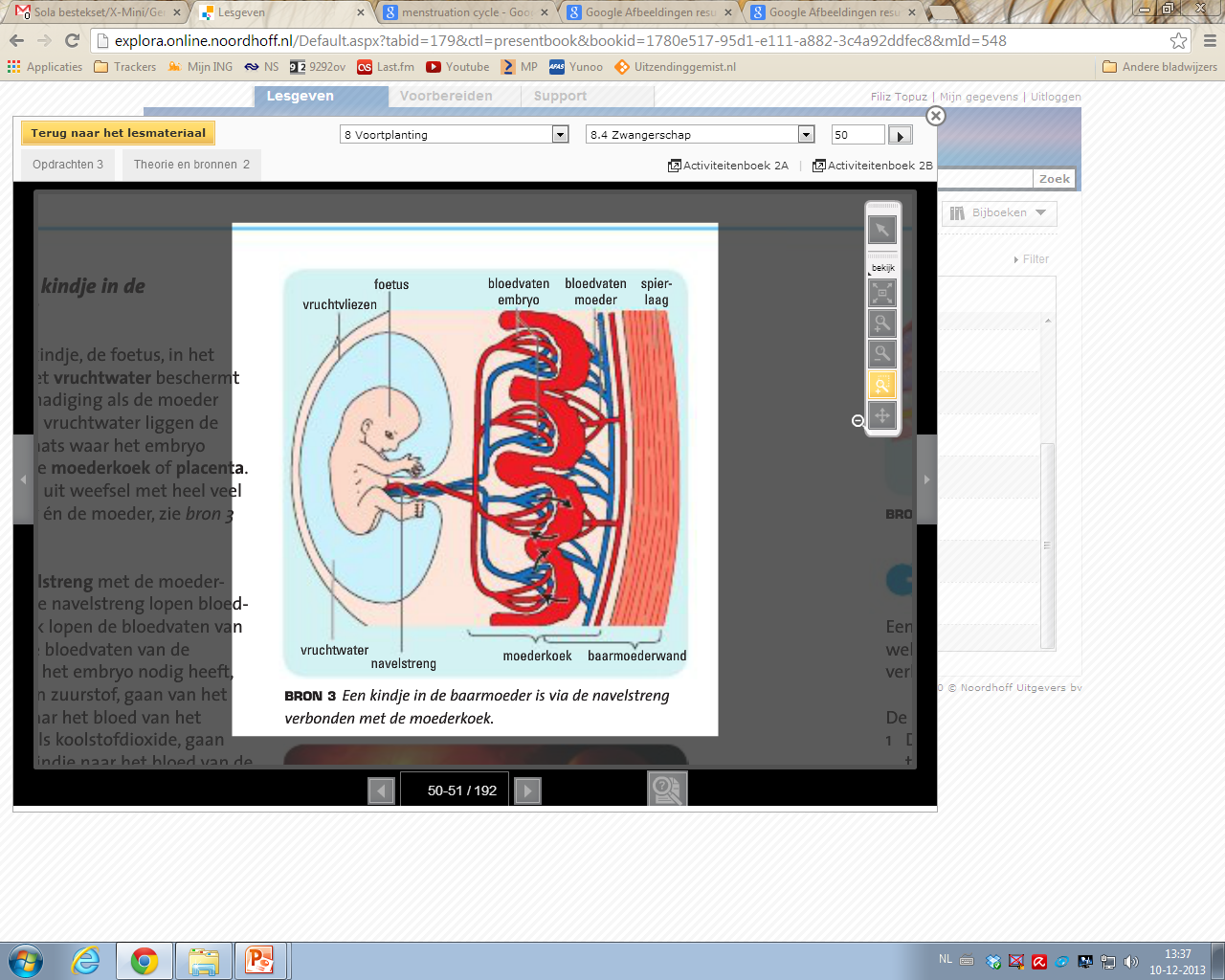 Navelstreng bestaat uit weefsel van het embryo
Bevat 2 slagaders (embryo -> moeder)
Bevat 1 ader (moeder -> embryo)
Twee vruchtvliezen met daarin vruchtwater
Foetus: bijna alle weefsels zijn gevormd en het begin van de organen is aanwezig.
Embryonale ontwikkeling
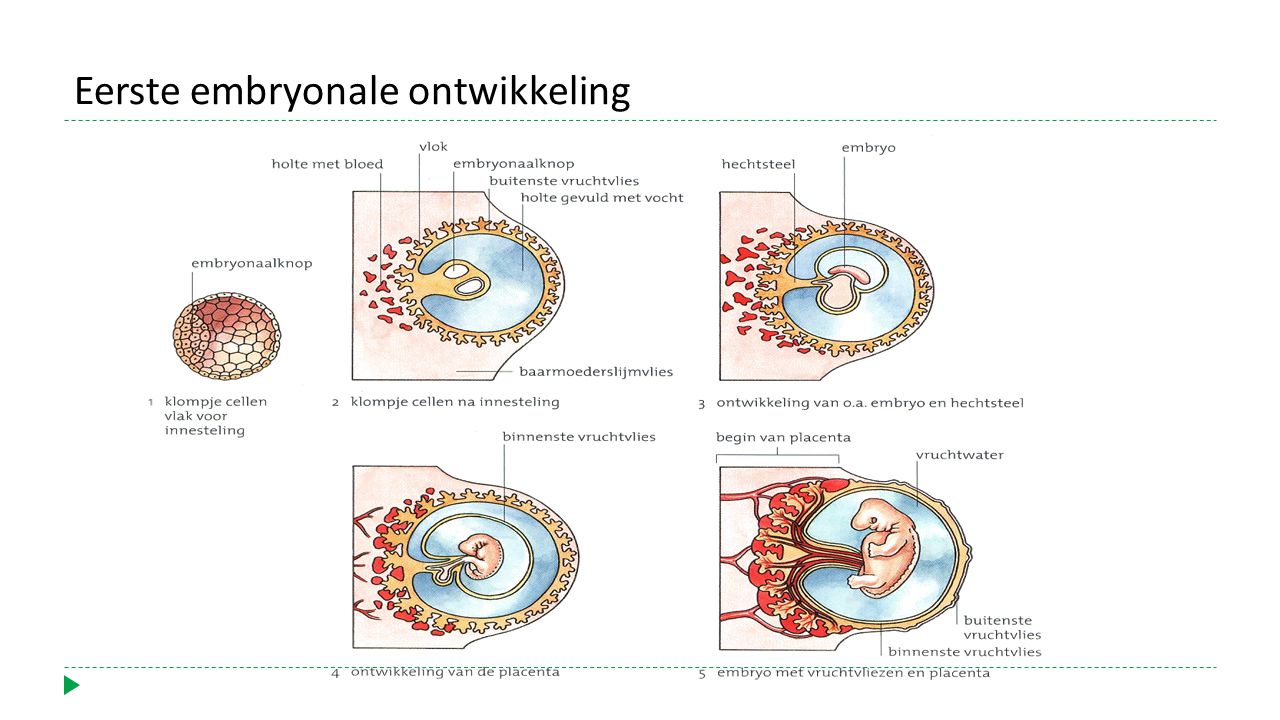 Eerst neemt het embryo zuurstof en voedingsstoffen op uit het baarmoederslijmvlies.

Vervolgens wordt de placenta gevormd.
Tweelingen
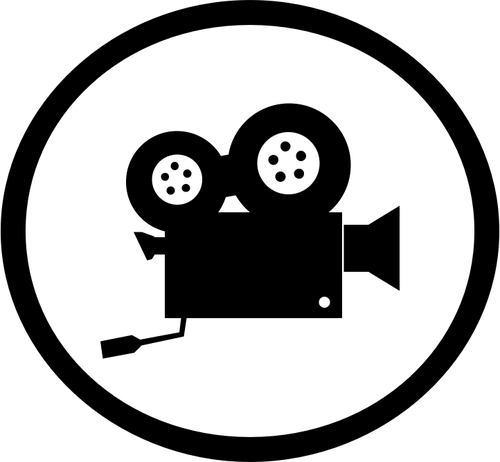 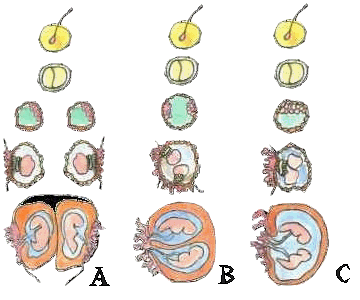 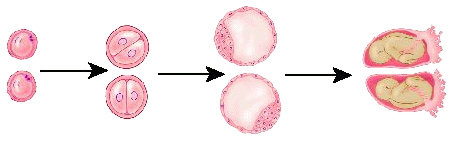 Twee-eiige tweeling
Eeneiige tweeling
Basisstof 6Geboorte en verdere ontwikkeling
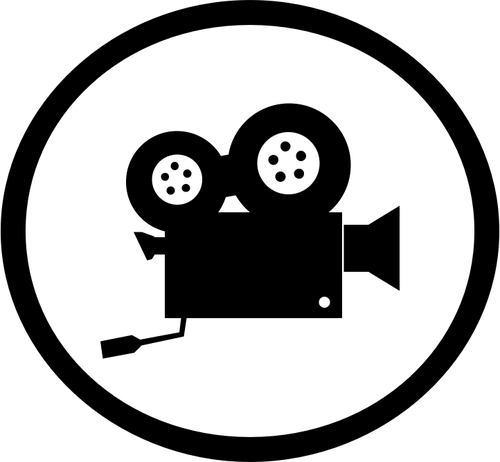 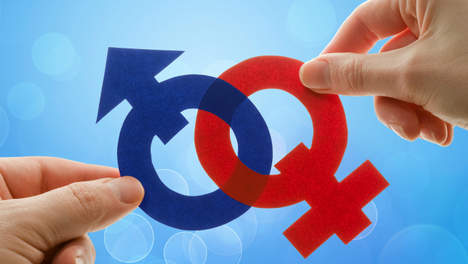 Doelstellingen
Doelstelling 10
	Je kunt beschrijven welke fasen tijdens de geboorte worden doorlopen
Doelstelling 11
	Je kunt de gemiddelde leeftijden en voorbeelden van ontwikkeling bij de levensfasen van de mens noemen
Geboorte
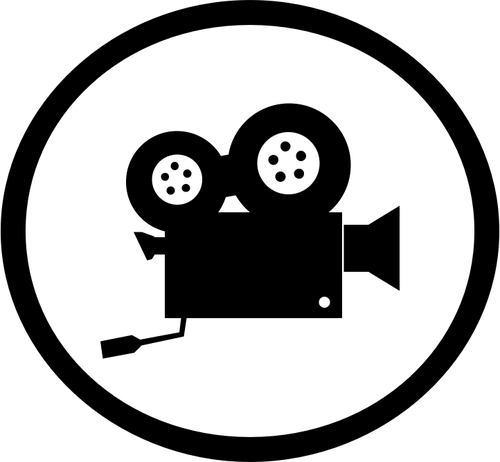 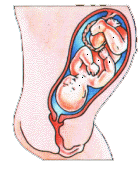 Placenta of moederkoek
Navelstreng
Vruchtvlies
Baarmoederwand met spieren
Vruchtwater
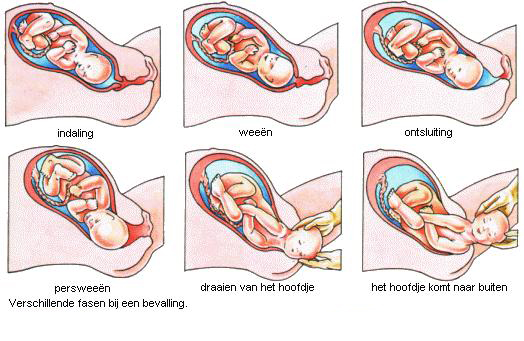 Ligging van de baby
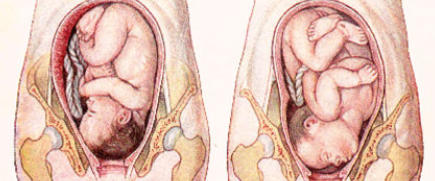 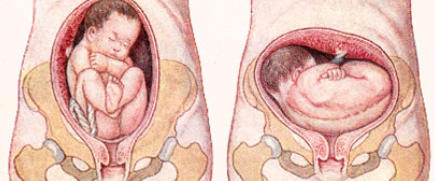 Nageboorte
Het kindje is geboren. De navelstreng wordt doorgeknipt. Later komt de placenta nog samen met de vruchtvliezen en een deel van de navelstreng uit de baarmoeder; de nageboorte.
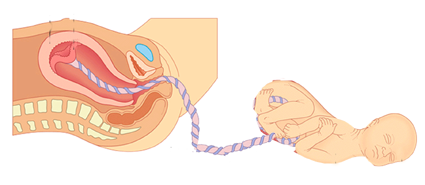 Doorknippen navelstreng
Baarmoeder-
wand + spieren
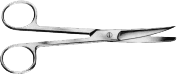 Schede
Baarmoeder-
mond
Vrucht-vliezen
Plaatsen waar navelstreng wordt afgebonden
Placenta
Boek 1 thema 1
Levensloop van de mens
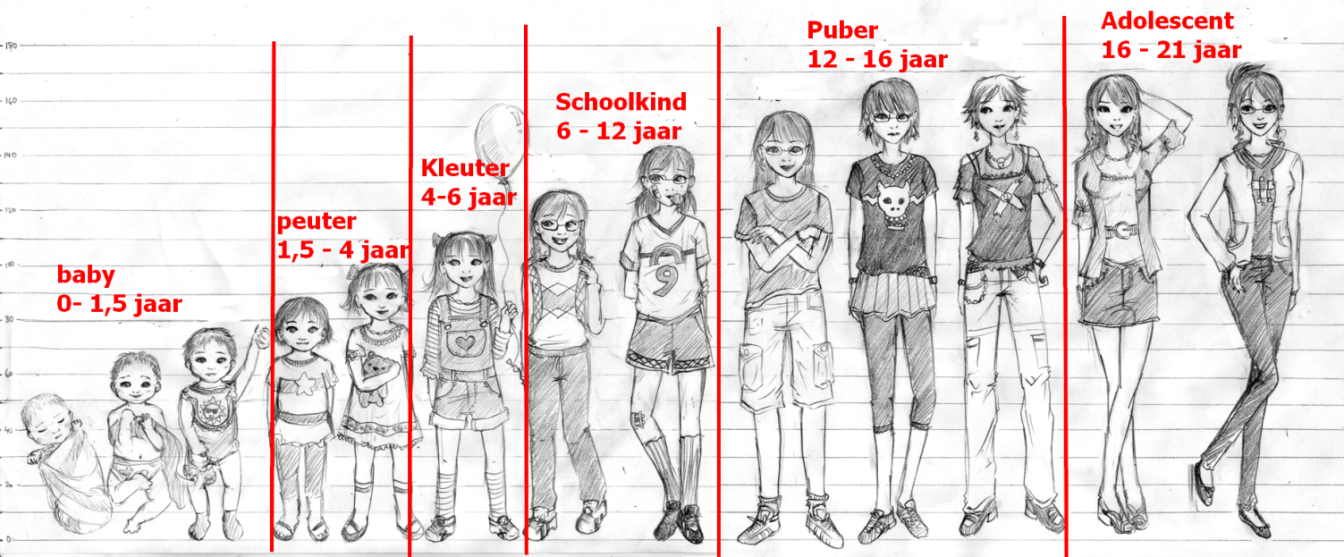 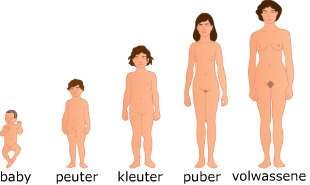 Oudere
65+ jaar
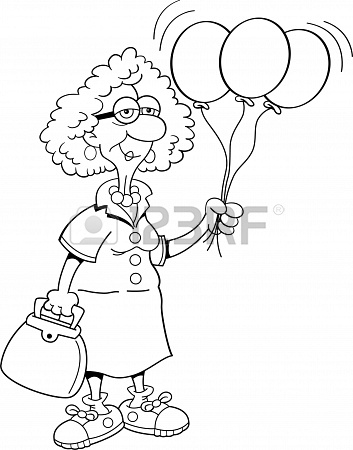 Volwassene
21 – 65 jaar
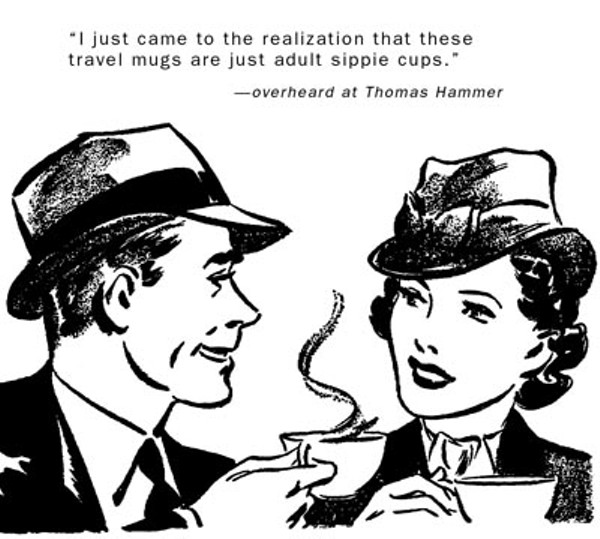 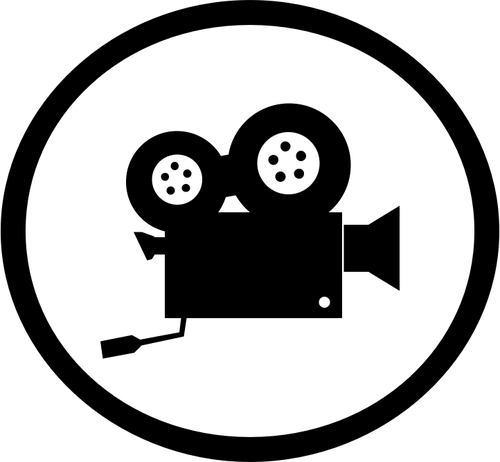 Basisstof 7 en 8Seksueel overdraagbare aandoeningenGeboorteregeling
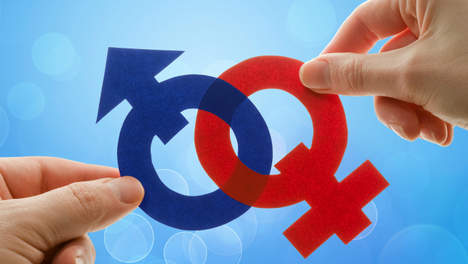 Doelstellingen
Doelstelling 12
	Je kunt de ziekteverschijnselen en genezingsmogelijkheden noemen van seksueel overdraagbare aandoeningen
Doelstelling 13
	Je kunt methoden van geboorteregeling beschrijven en aangeven of ze betrouwbaar zijn of niet.
Doelstelling 14
	Je kunt Noodmaatregelen tegen ongewenste zwangerschap noemen.
filmpjes
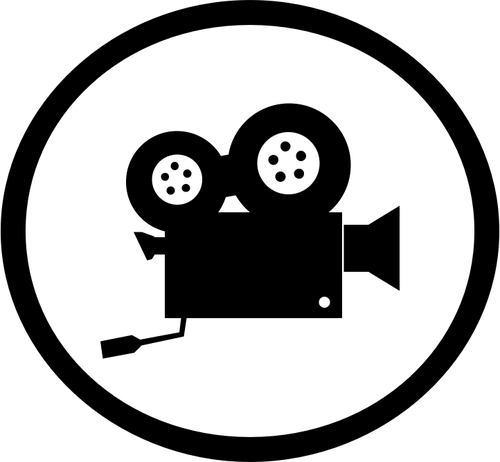 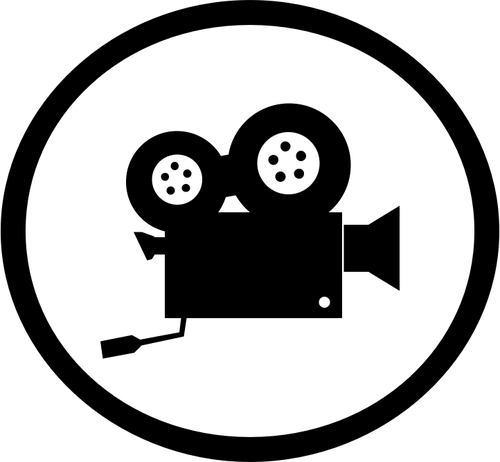 Seksuele  voorlichting lied
Biobits voortplanting de maakbare mens
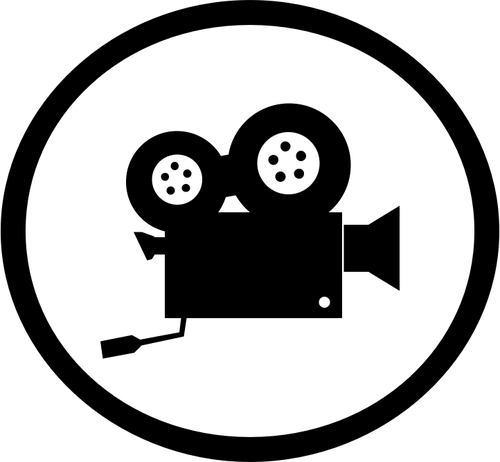 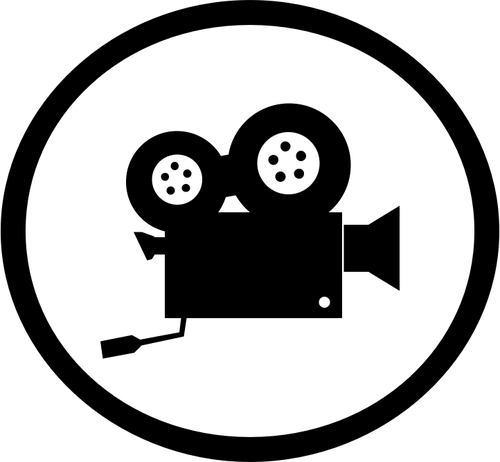 Hoe gebruik je een condoom?
Biobits voortplanting mens en lichaam
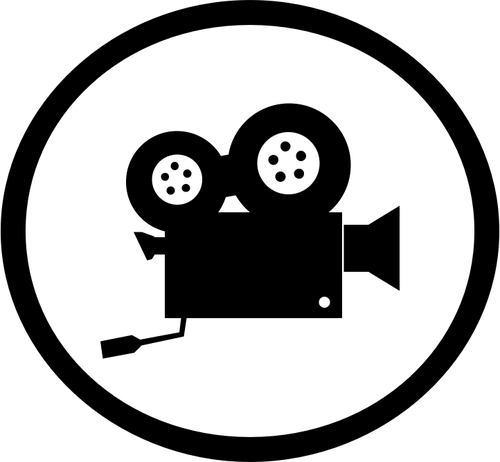 Wat is aids?